Mot Vattenvårdsplan 2.0
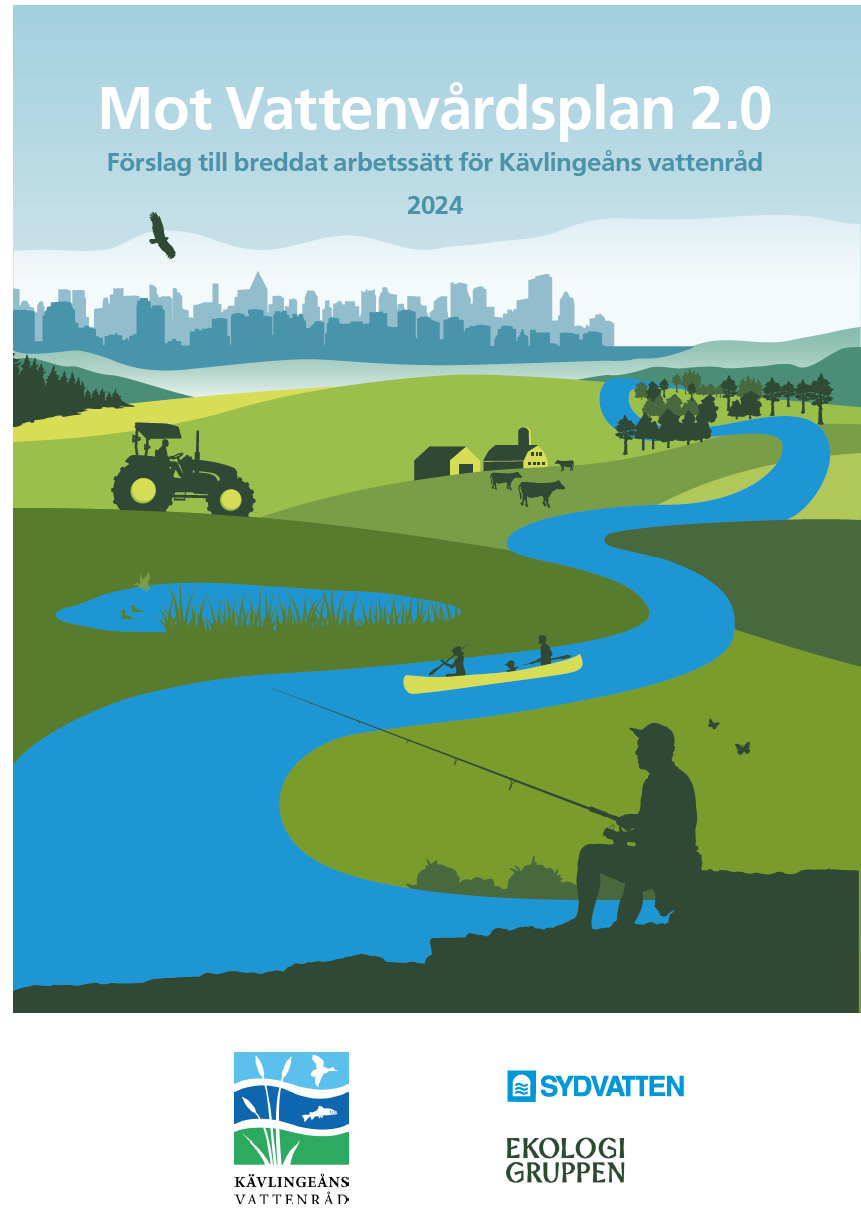 Styrelsemöte 2024-09-26
[Speaker Notes: Hittills har vi jobbat med detta under två halvdagar och Vi är i ett tidigt skede:
Konceptet är framtaget
Idékreativa stadie
Inte konkretiserat i praktiken 
Börjat konkretisera innehåll i kugghjulen]
Agenda
Bakgrund, tidplan, syfte & mål

Vad händer framöver – hur blir NI involverade?

Kort uppdatering av förslaget till Vattenvårdsplan 2.0

Vilka driver projektet?
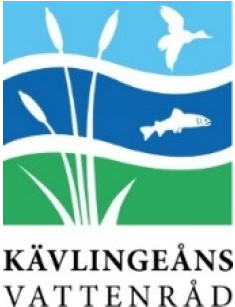 Bakgrund
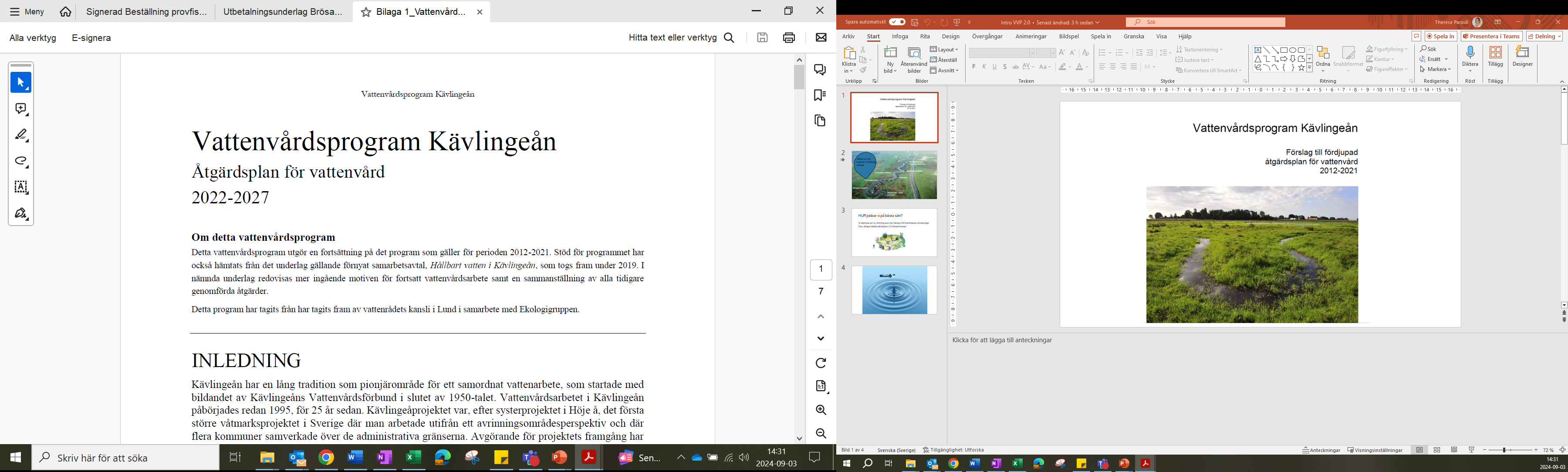 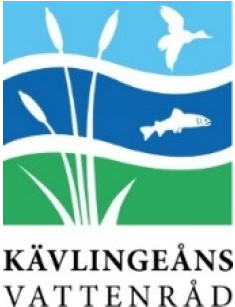 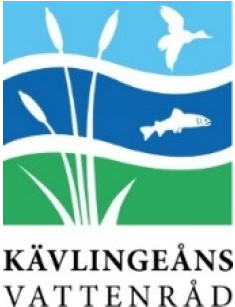 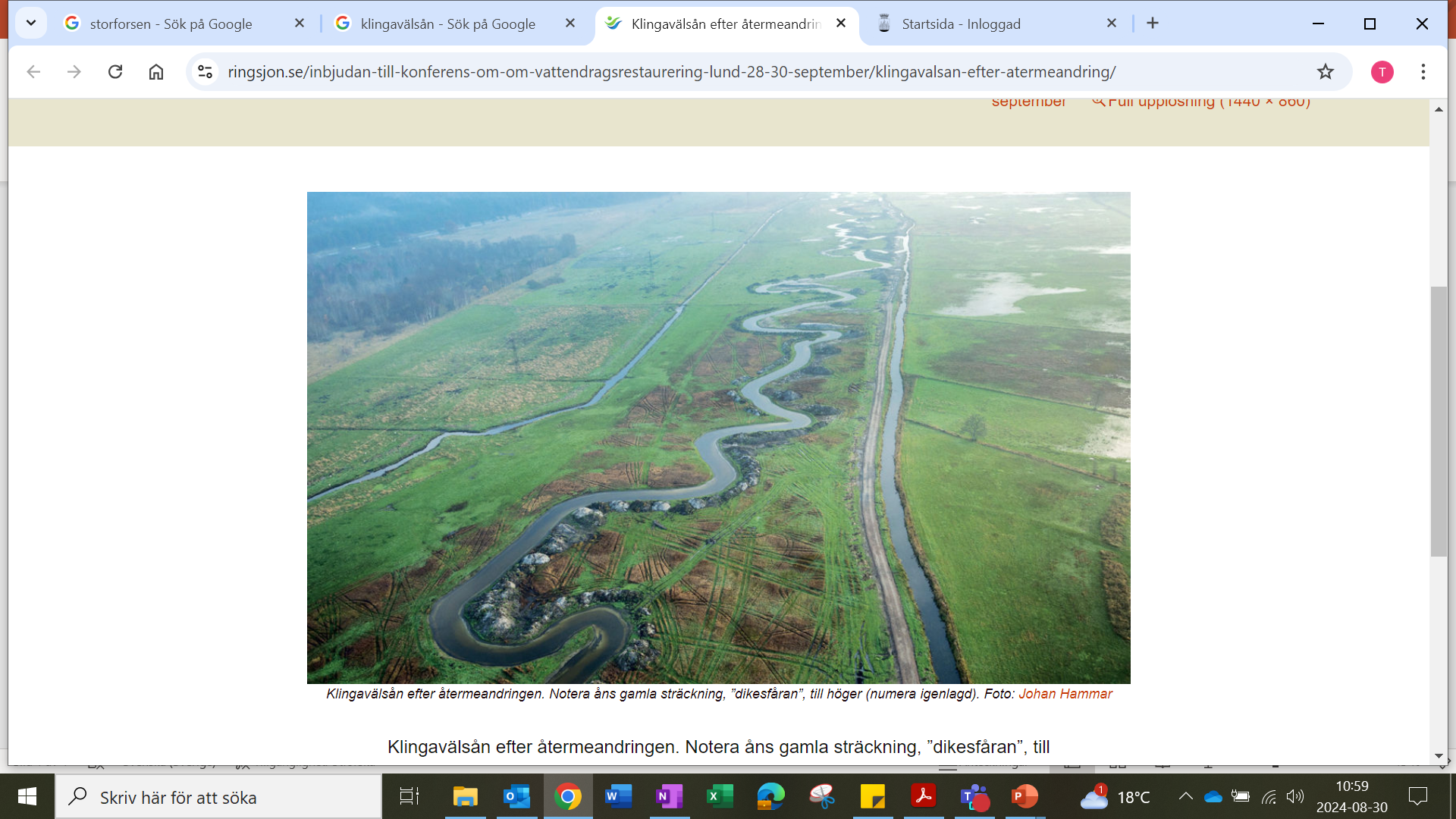 ??
??
Klimatförändringar 
-Översvämning/torka
Vatten av bra kvalitet i tillräcklig mängd
Återvätning, kolinlagring
Grundvattenbildning
Rekreation
Flödesdämpning
Biologisk mångfald
Vattenkvalité – kväve och fosfor
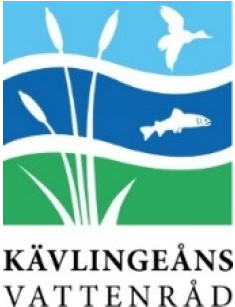 [Speaker Notes: EU:s vattendirektiv
Vattenområdet är rörligt -vi behöver hänga med och vara förberedd för framtidens utmaningar
Förut var fokus mkt på vattenkvalite, nytt område är vatten i tillräcklig mängd med hänsyn till klimatförändringarna.

HUR?]
HUR möter vi framtiden?
Vi behöver en ny riktning som tar hänsyn till framtidens utmaningar
Vi skapar Vattenvårdsplan 2.0 tillsammans!
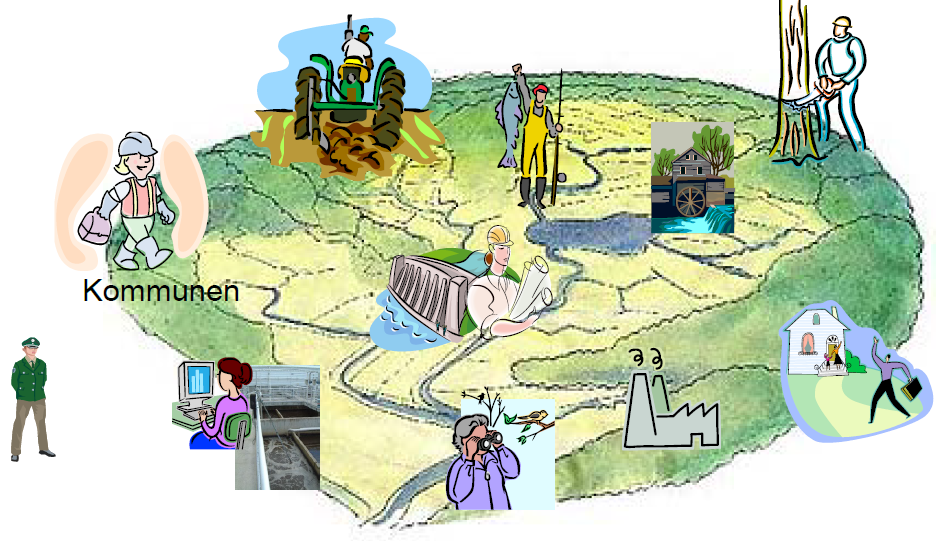 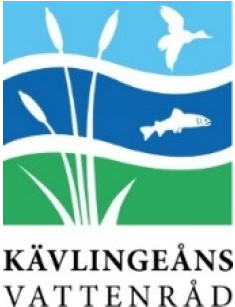 [Speaker Notes: Nationellt stöd att jobba inom ARO, från HaV
Vattenråden kanske får större roll i framtiden.]
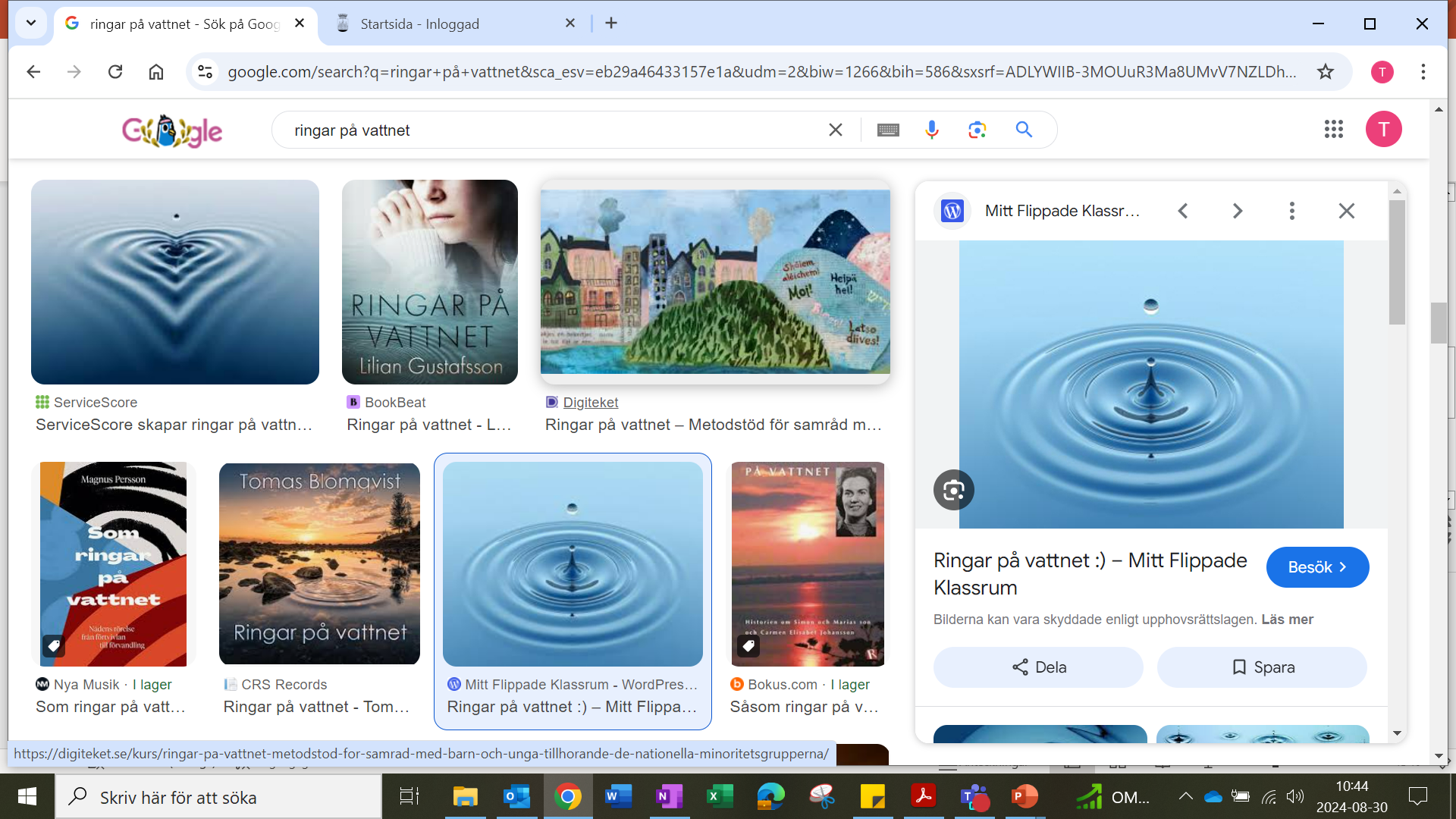 Vattenvårdsplan 2.0
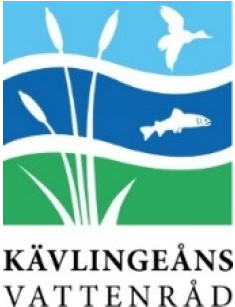 [Speaker Notes: En modell för an
Regionalt, nationellt, internationellt?]
Övergripande tidplan
2024
2026
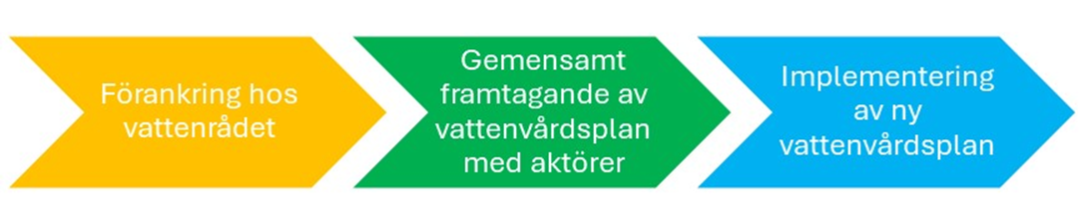 Dialogprocess
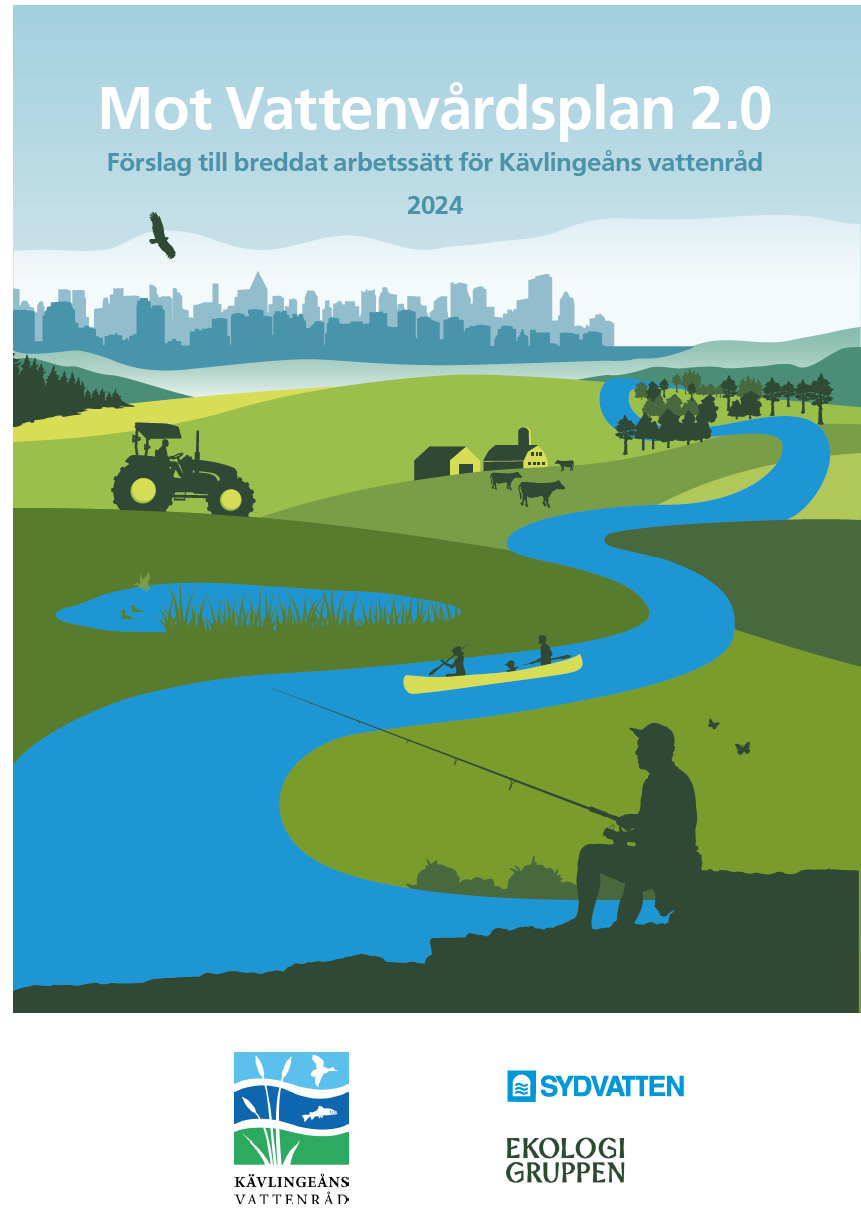 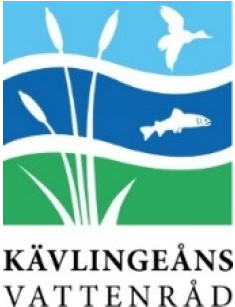 Höst/Vinter 2024 samt under 2025
[Speaker Notes: Första skedet är klart. Läsa in sig på planen.
Mitten: där är vi nu, tillsammans fastställa med olika aktörer. Via dialogprocess, inledningsvis med BG och styrelse. 2024+2025
Sista: 2026 och framåt – implementeras.]
Syfte & Mål med Dialogprocessen
Mål (Vad)
Att ta fram en genomförbar Vattenvårdsplan 2.0 och presentera på vattenrådets årsstämma 2026

Syfte (Hur)
Att genom dialog skapa Vattenvårdsplan 2.0 med Vattenrådets medlemmar
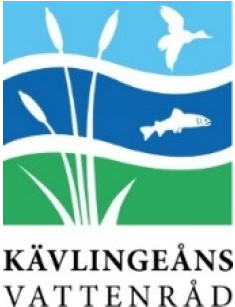 Dialogprocessen
Process
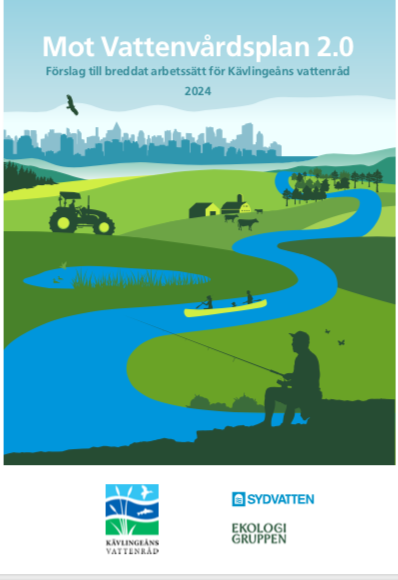 Förberedelse  dialog 
Identifiering focus/ dialog
Efterarbete Dialog 1
Förberedelse Dialog 2
Efterarbete Dialog 2
Förberedelse Dialog 3
Efterarbete Dialog 3
Förberedelse Dialog 4
Efterarbete Dialog 4
Förberedelse Dialog 5
Efterarbete Dialog 1-5
Process- grupp
Process- grupp
Process- grupp
Process- grupp
Process- grupp
Process- grupp
Input VVP 2.0
Input till Årsstämma 2025 ?
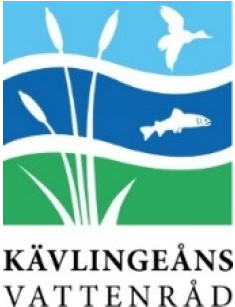 Input till Årsstämma 2026
[Speaker Notes: Läsa in sig på utkastet.  Dialog m BG och styrelse. 
Kan trilla ut beslut som måste förankras i medlemskommunerna.
Berätta om nästa styrelsemöte samt att möten 2025 får 1 h dialog]
Utvärdering
Efter varje dialogmöte
Anonymt
Förbättring av vår dialogprocess och forskning
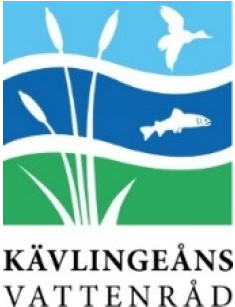 [Speaker Notes: Vad tyckte ni, vad kan vi förbättre. Universitetet har ett forskningsprojekt kring dialogmöten.]
Dialog  Engagemang
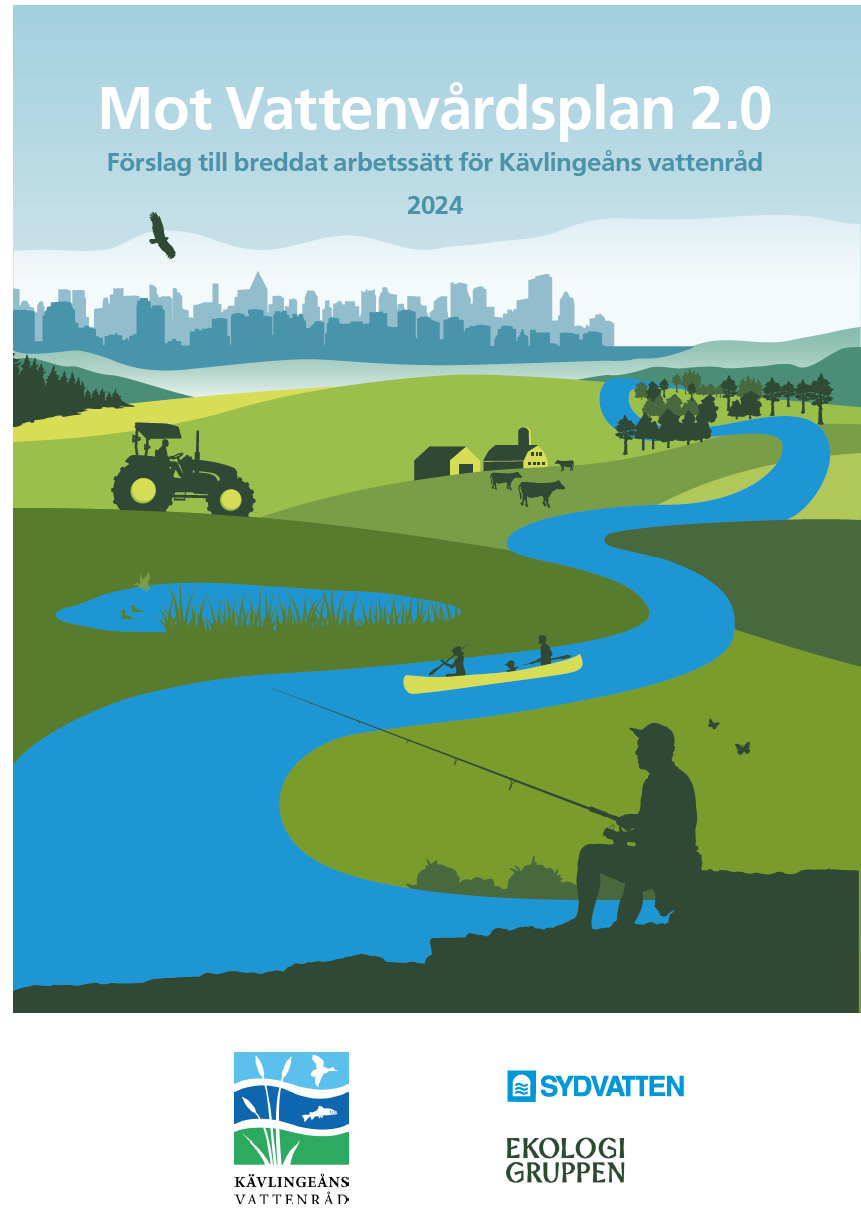 Syfte
Att genom dialog skapa Vattenvårdsplan 2.0 med Vattenrådets medlemmar


Förbered er inför nästa styrelsemöte genom att läsa in er på förslaget till VVP 2.0


Var engagerad i processen framöver – DU är med och skapar framtidens vattenvårdsarbete!
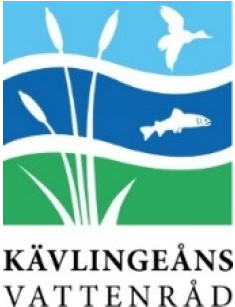 [Speaker Notes: Dialog och engagemang går hand i hand.]
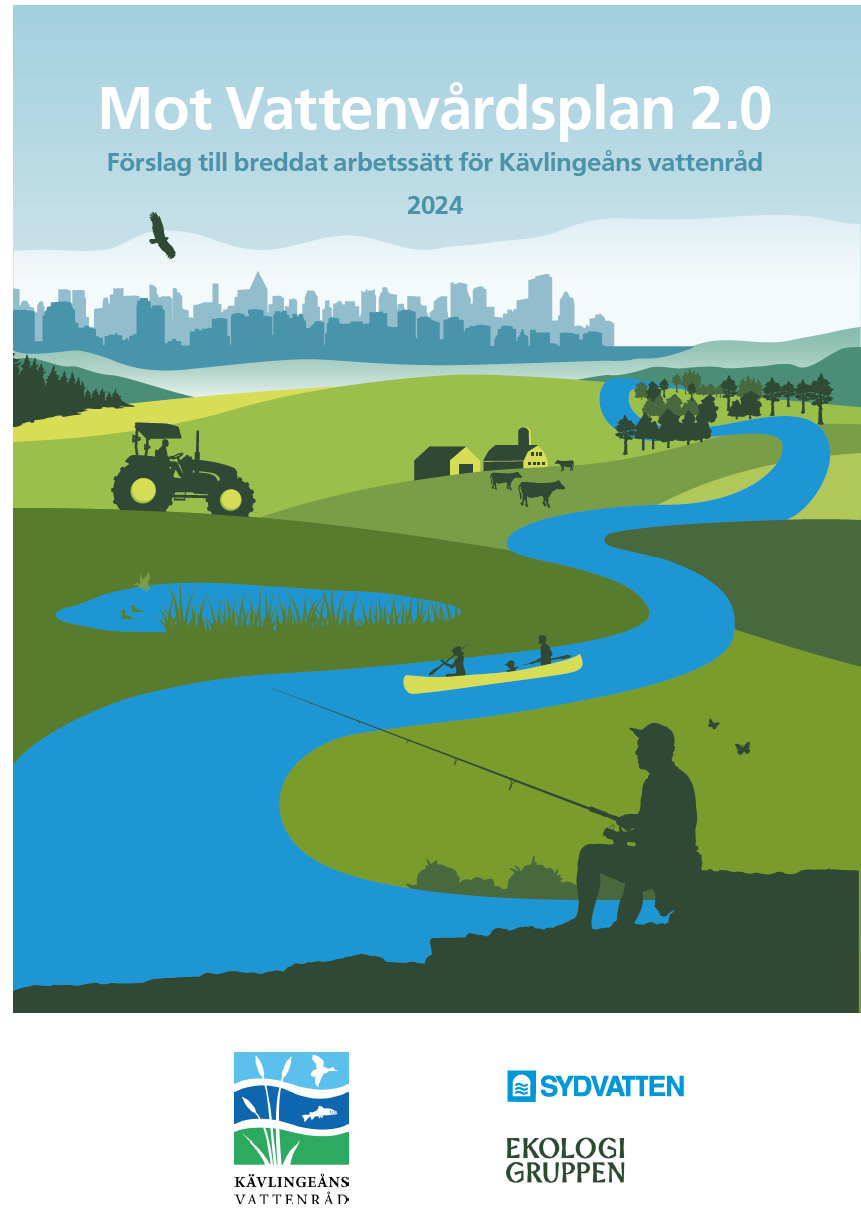 Arbetsområdena utvidgas och strategin breddas
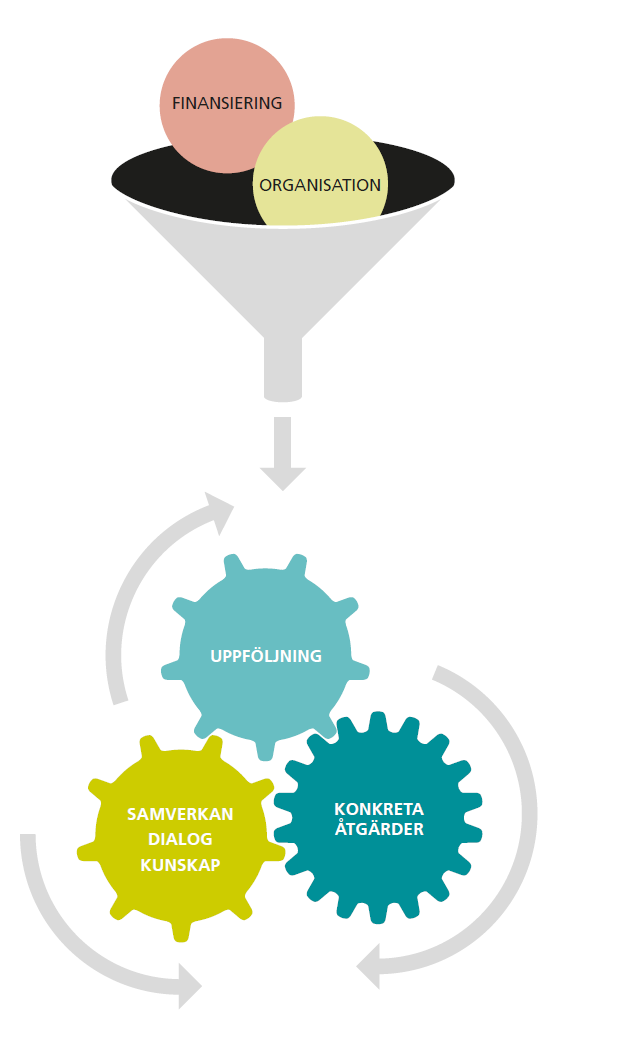 Ny arbetsgrupp för utveckling
Bredare strategi för kommunikation och finansiering 
Kommunikationsstrategi
Finansieringsstrategi
Bredare strategi för vattenvårdsarbete
Tydligare fokus på samverkan mellan stads- och landskapsplanering. 
Högre prioritering av uppföljning
Större åtgärdspalett för vattenvårdsåtgärder
Utvecklingsgrupp
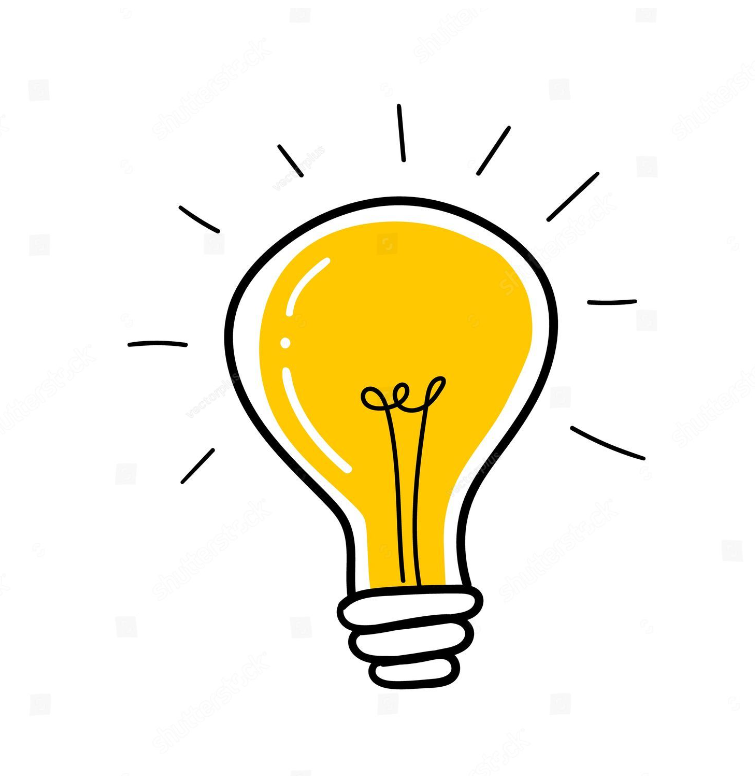 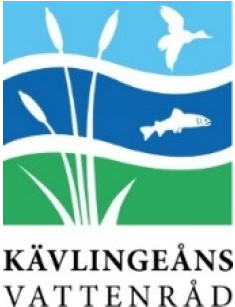 Projektgrupp
Vattenrådet
Sydvatten
Lunds Universitet
Ekologigruppen
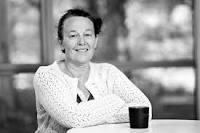 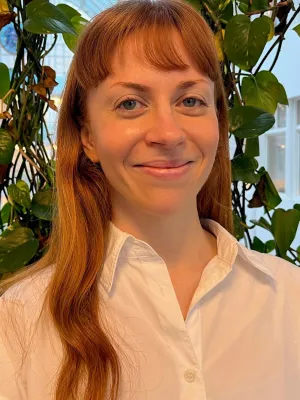 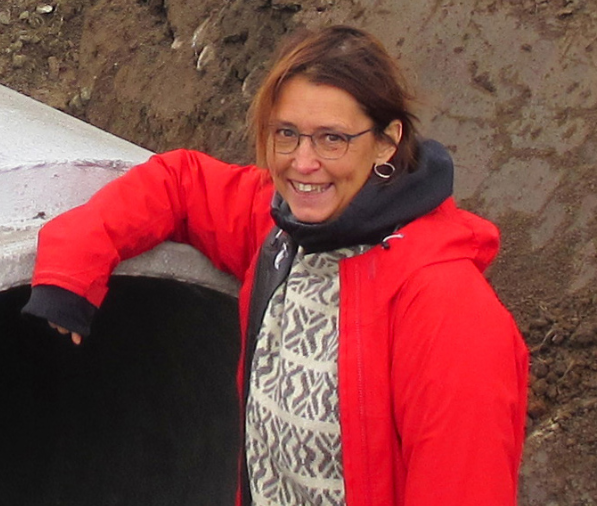 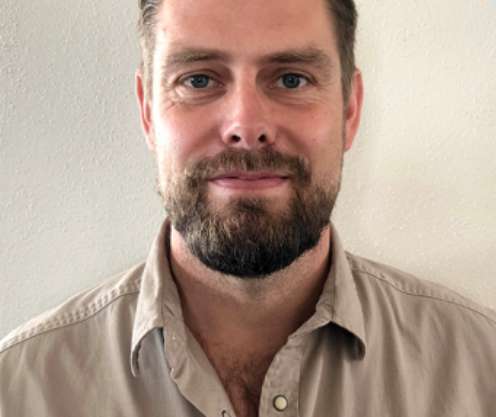 Christoffer Bonthron
Projektledare

Therese Parodi
Vattenrådssamordnare

Thomas Quist
Styrelseordförande

Eleni Rezaii Liakou
Vice styrelseordförande
Tette Alström
Naturgeograf Fil. Lic.
Christian Alsterberg
Forskningsledare
Emma Enström
Doktorand Miljövetenskap
CEC /SWR 
Följa processen
Observation, Utvärdering, intervjuer
Johanna Alkan Olsson
Docent Miljövetenskap
CEC
Stöd till design av deltagande processer för naturresurs-förvaltning
Stöd till forskning
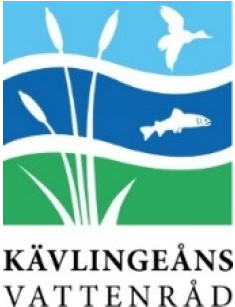